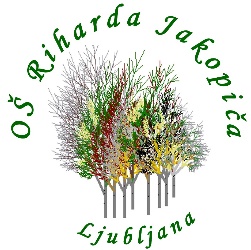 EVROPSKE USTANOVE
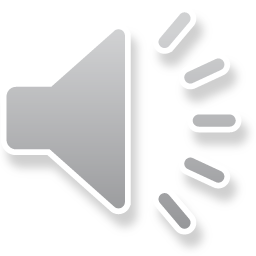 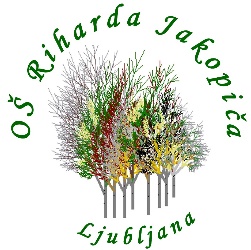 Evropska unija: 446 milijonov prebivalcev - 27 držav
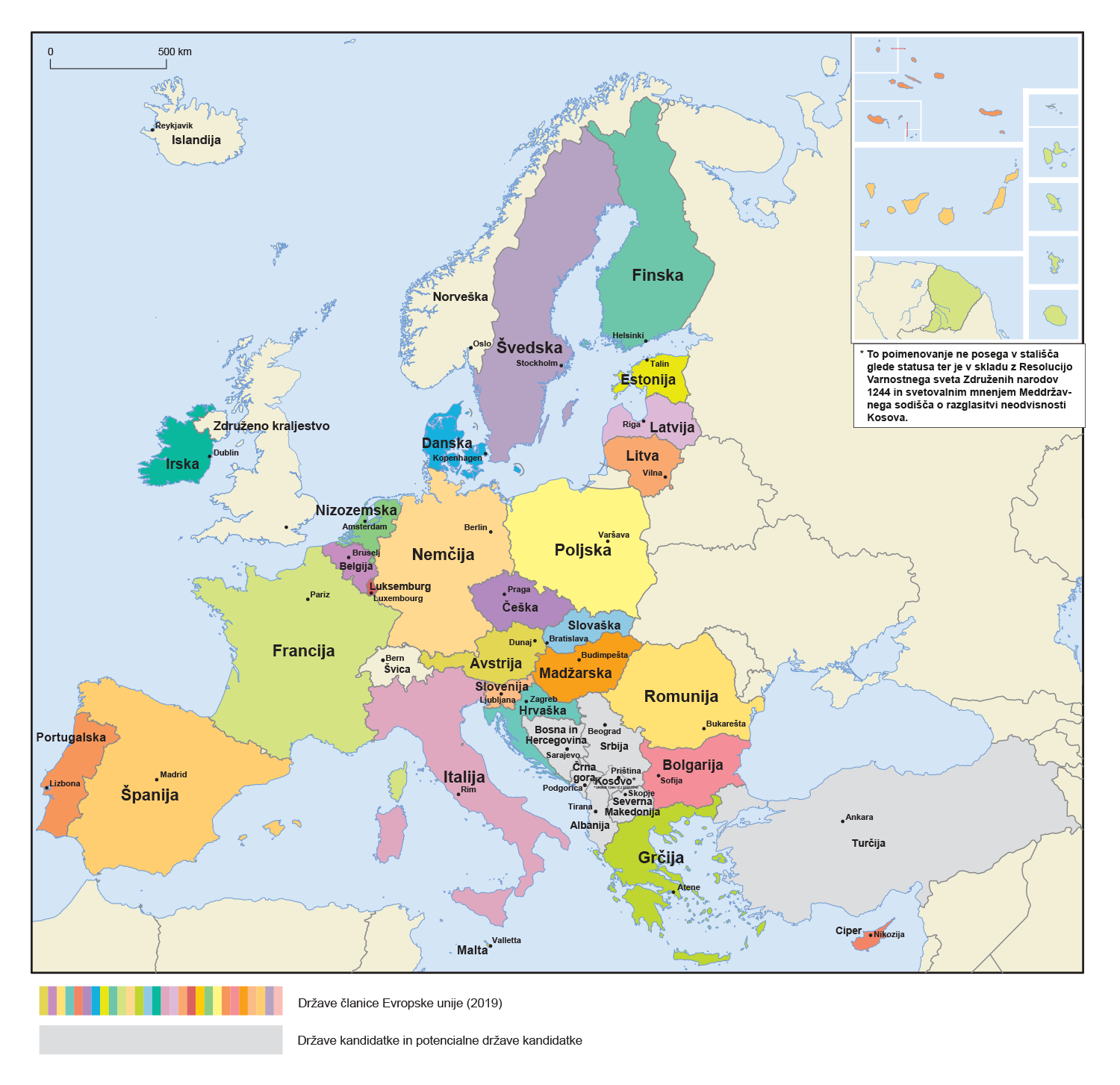 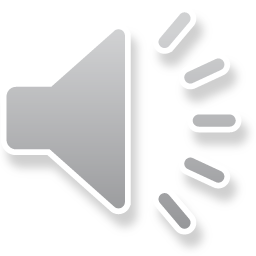 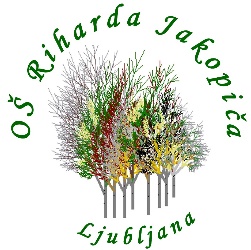 Države kandidatke in potencialne države kandidatke
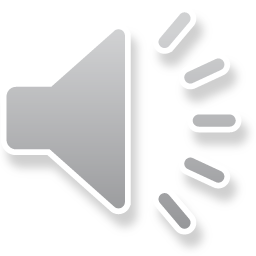 Ideje evropskega povezovanja
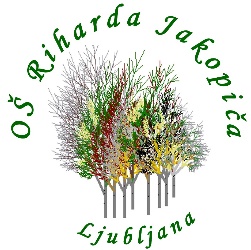 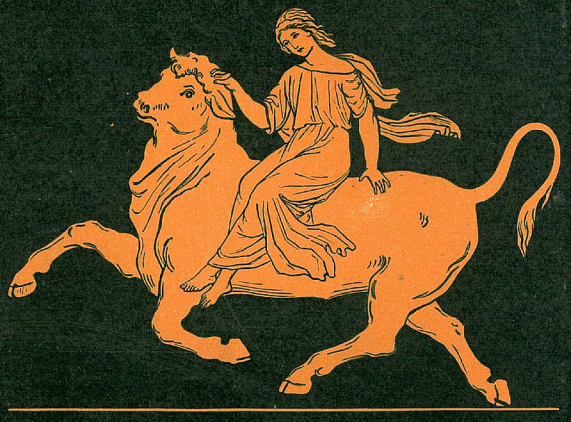 Češki kralj Jiři Podjebrad (15. stol. – Evropska skupnost proti Turkom)
Francoski premier de Sully (16. stol. – konfederacija ev. vladarjev)
William Penn (17. stol. – Evropski parlament)
De Saint Pierre (18. stol. – Evropsko društvo vladarjev)
Emmanuel Kant (1795 – konfederacija evropskih republik)
De Saint-Simon (1814 – evropska konfederacija)
Napoleon Bonaparte (1815 – enoten evropski sistem)
Victor Hugo (1851 – Združene države Evrope)
Pierre-Joseph Proudhon (1865 – konfederacija konfederacij regij)
Richard C. Kalergi (1926 – Panevropska unija)
Aristide Briand (1929 – redna Evropska konferenca)
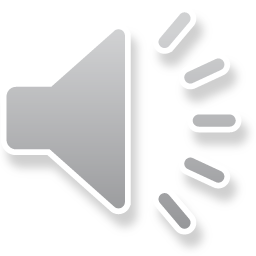 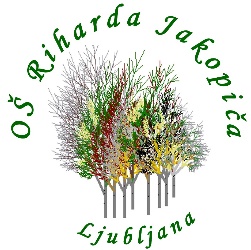 Ustanovitelji EU
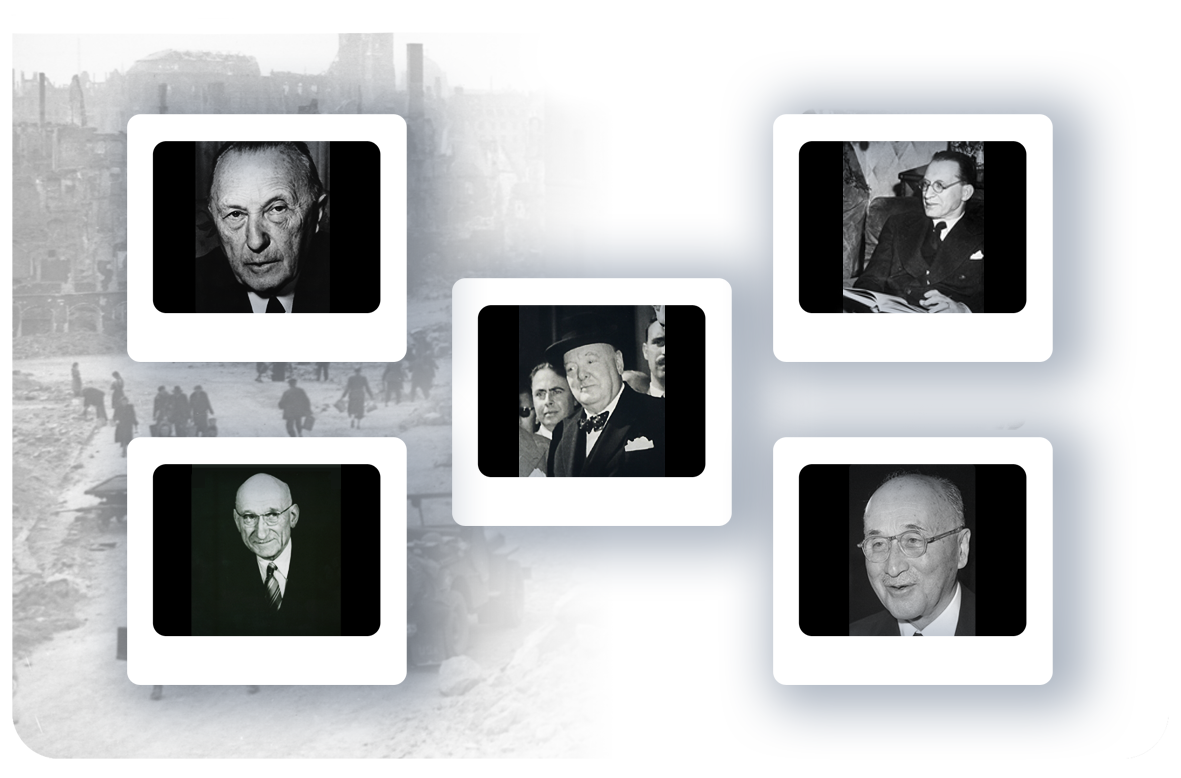 Nova vizija za trajni mir in blaginjo…
Konrad Adenauer
Alcide De Gasperi
Winston Churchill
Robert Schuman
Jean Monnet
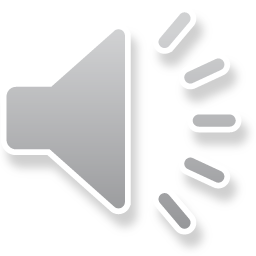 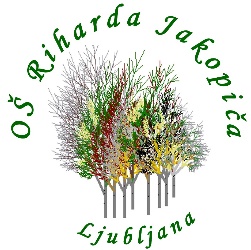 Tri ključne institucije
Evropski parlament- zastopanje državljanovDavid Maria Sassoli, Italijapredsednik Evropskega parlamenta Svet Evropske unije- zastopanje držav članicCharles Michel, Belgijapredsednik Evropskega svetaEvropska komisija- zastopanje skupnih interesovUrsula von der Leyen, Nemčijapredsednica Evropske komisije
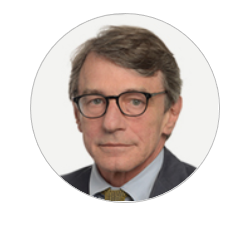 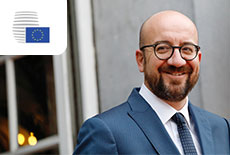 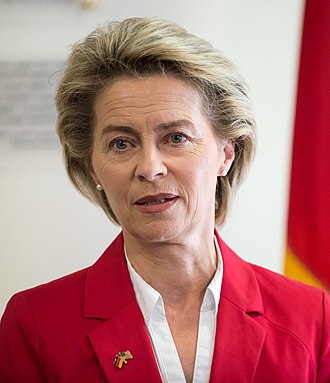 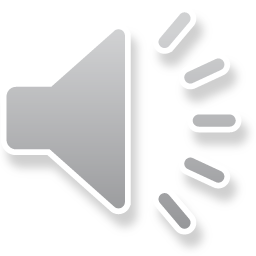 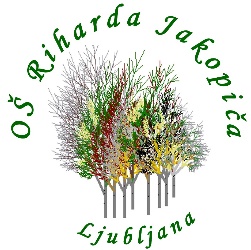 Ustanove EU
Evropski svet 
(zasedanja na vrhu)
Evropski parlament
Svet Evropske unije
(Svet ministrov)
Evropska komisija
Sodišče
Računsko sodišče
Ekonomsko-socialni odbor
Odbor regij
Evropska investicijska banka
Evropska centralna banka
Agencije
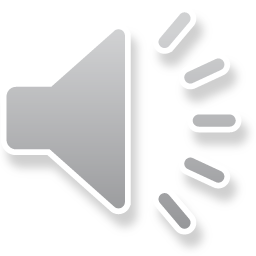 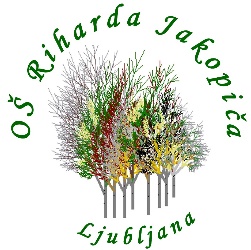 Priprava zakonodaje EU
Državljani, interesne skupine, strokovnjaki sodelujejo v razpravah in posvetovanjih
Komisija pripravi uradni predlog
Parlament in Svet ministrov se skupaj odločita
Nacionalni ali lokalni organi izvajajo
Komisija in Sodišče nadzorujeta izvajanje
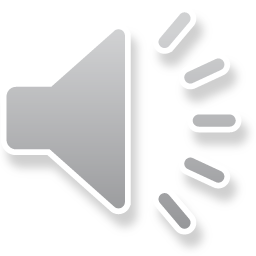 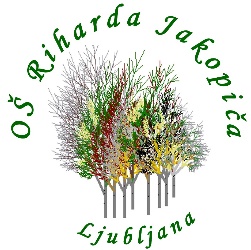 Svet Evropske unije: zastopanje držav članic
4vsako državo predstavlja en minister4šestmesečno izmenično predsedstvo4skupaj s Parlamentom odloča o zakonodaji EU in proračunu
4vodi skupno zunanjo in varnostno politiko
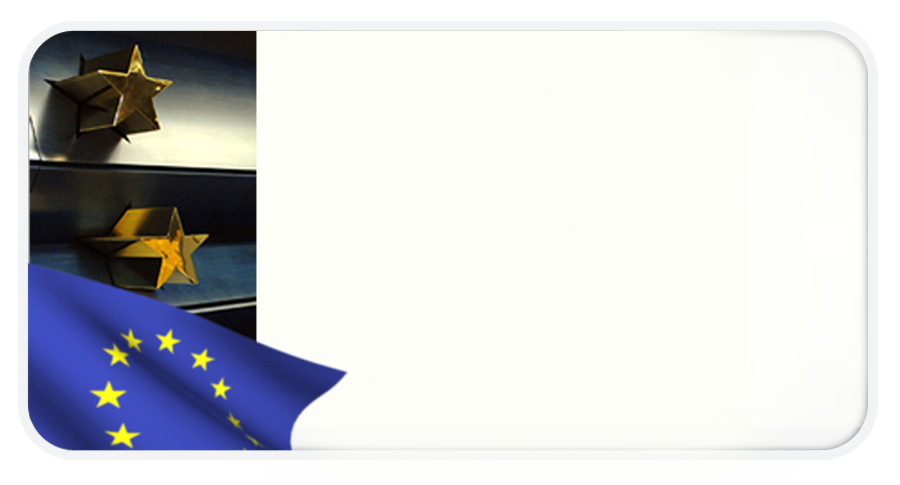 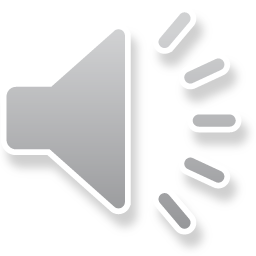 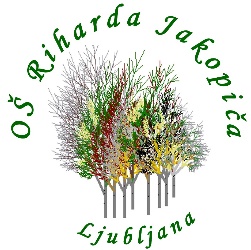 Svet ministrov – način glasovanja
Večina odločitev v Svetu je sprejetih z „dvojno večino“. 

Odločitev morajo podpreti vsaj: 

•	55 % držav članic 

•	Države članice, ki predstavljajo 65 % prebivalcev EU
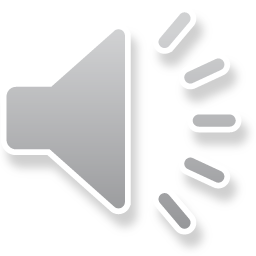 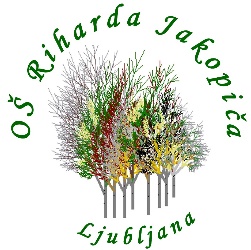 Vrh Evropskega sveta
Vrh voditeljev držav in vlad vseh držav EU
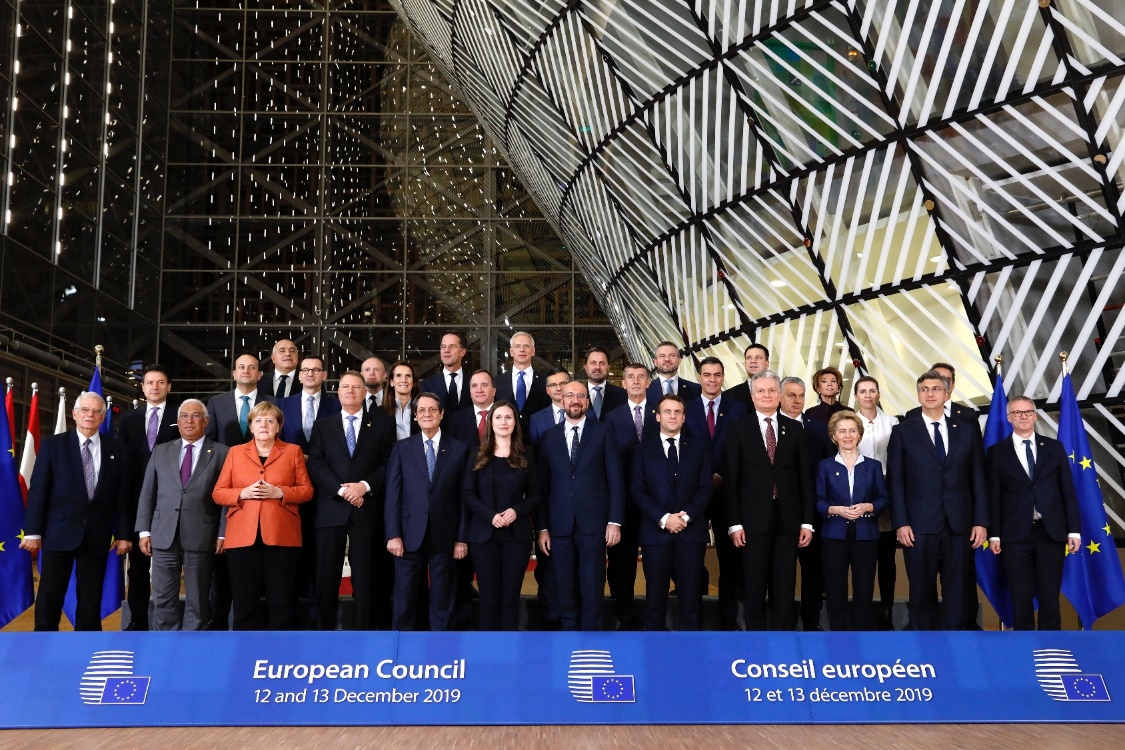 Poteka vsaj štirikrat na leto
Določa splošne smernice za politike EU
Predsednik: Charles Michel
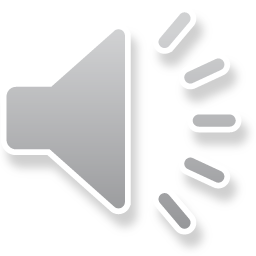 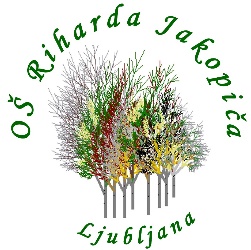 Visoki predstavnik za zunanje zadeve in varnost
Josep Borrell
Dvojna vloga: 
Predseduje zasedanjem Sveta za zunanje zadeve
Podpredsednik Evropske komisije
Vodi skupno zunanjo in varnostno politiko
Vodja Evropske službe za zunanje delovanje
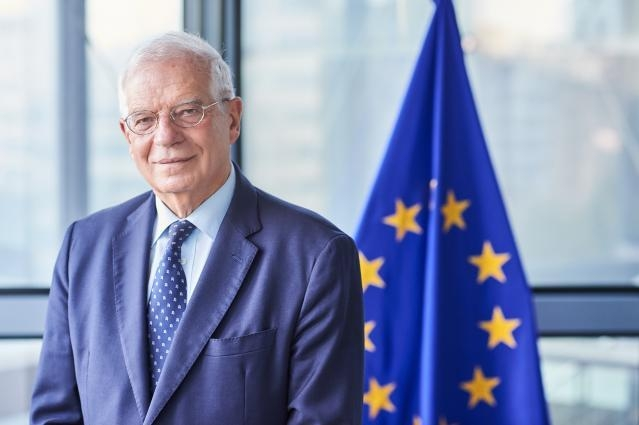 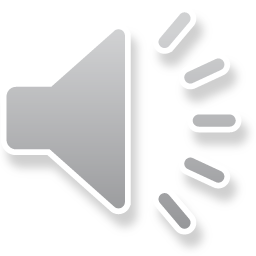 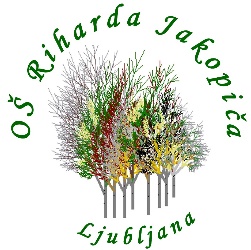 Evropska komisija – zastopanje skupnih interesov
27 komisarjev, po eden iz vsake države EU
Predlaga novo zakonodajo
Izvršni organ 
Varuh pogodb
Zastopa EU na mednarodni ravni
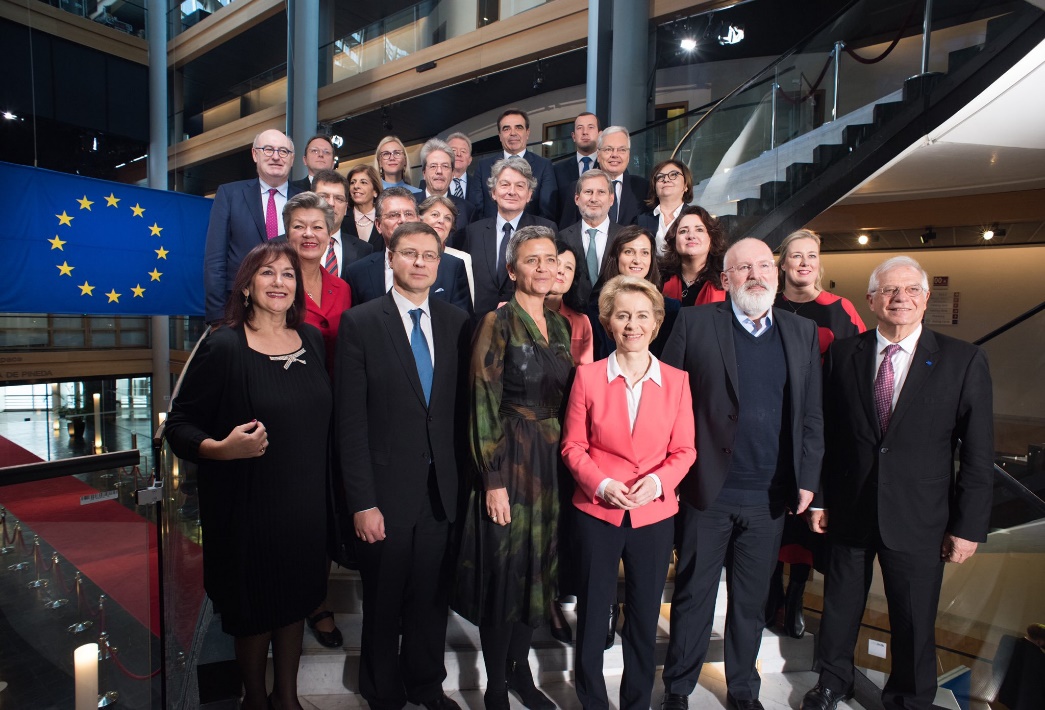 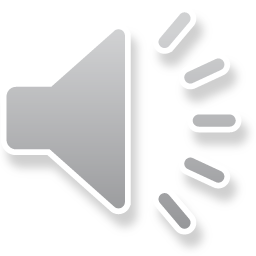 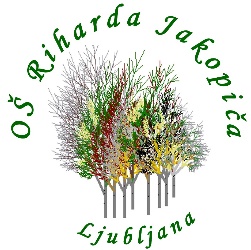 Evropski parlament
705 poslancev
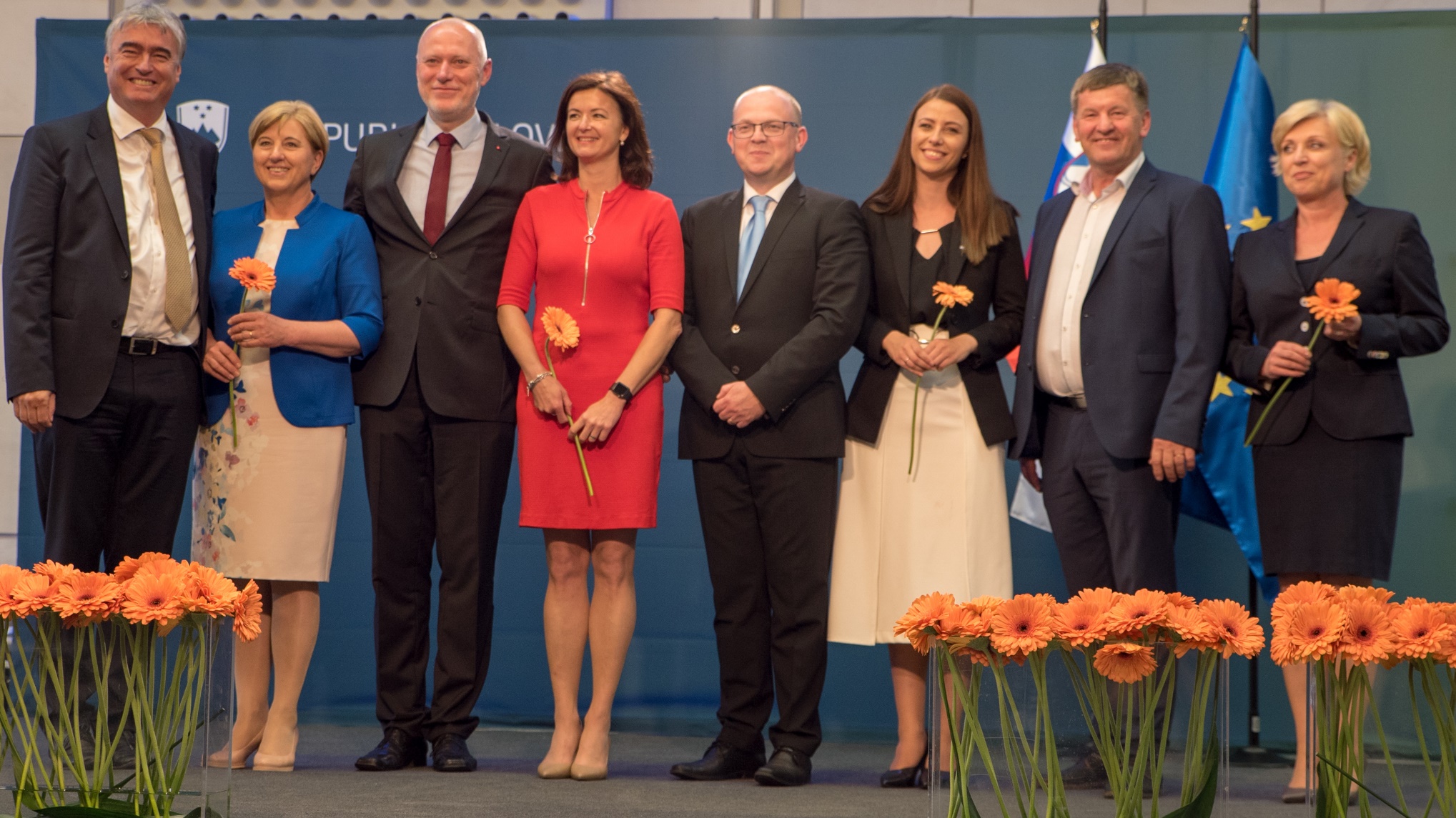 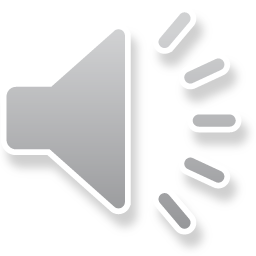 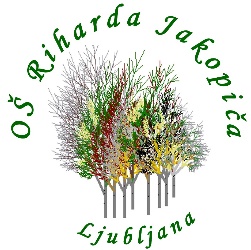 Sodišče Evropskih skupnosti:spoštovanje zakonodaje
27 neodvisnih sodnikov,po eden iz vsake države EU
Razlaga zakonodajo EU 
Zagotavlja, da se v vseh državah članicah zakonodaja EU uporablja na enak način
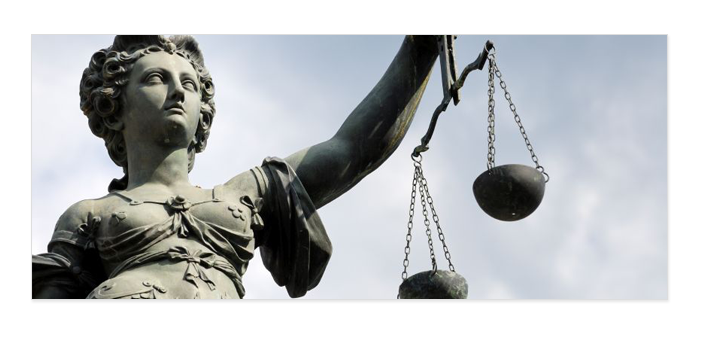 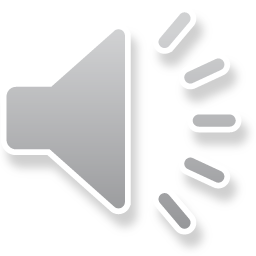 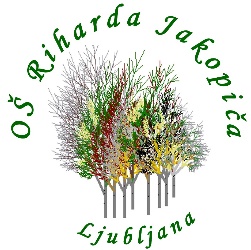 Evropska varuhinja človekovih pravic
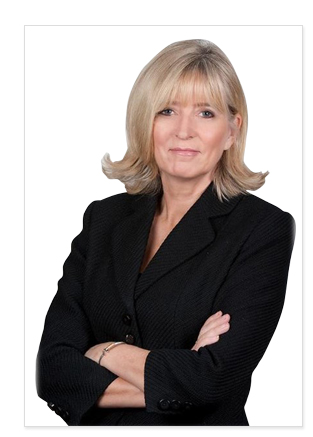 Emily O’Reilly
Evropska varuhinja človekovih pravic
Preiskuje pritožbe o nezadostnem ali popolnoma neprimernem upravljanju institucij EU
Na primer: nepoštenost, diskriminacija, zloraba moči, nepotrebna zamuda, neodzivnost ali nepravilni postopki
Vsak prebivalec EU se lahko pritoži
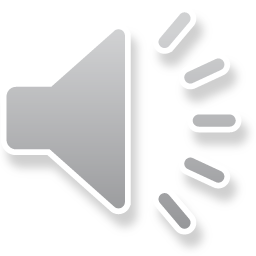 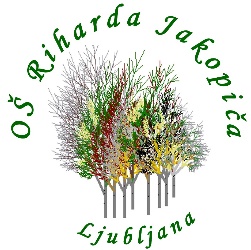 Evropsko računsko sodišče: pravilna poraba davkoplačevalskega denarja
27 neodvisnih članov
Preverja, ali se sredstva EU pravilno uporabljajo 
Lahko preveri osebe ali organizacije, ki upravljajo s sredstvi EU
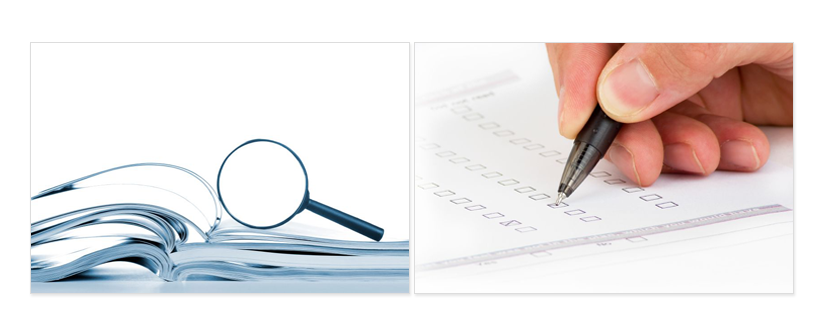 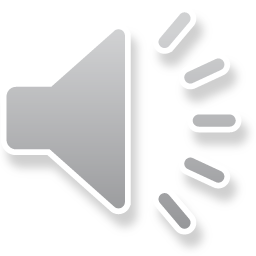 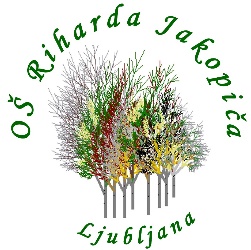 Evropska centralna banka: upravljanje evra
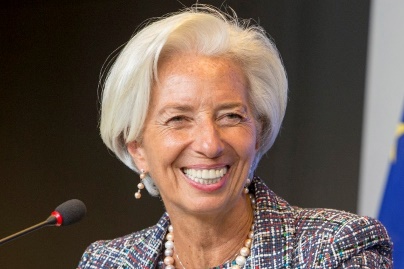 Christine LagardePredsednica Evropske centralne banke
Zagotavlja stabilnost cen
Nadzoruje denarno ponudbo in odloča o obrestnih merah
Nadzira varnost bank 
Deluje neodvisno od nacionalnih vlad
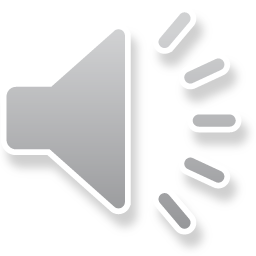 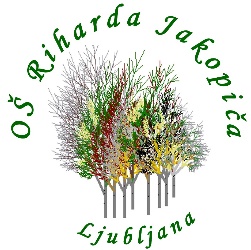 Evropski ekonomsko-socialni odbor: zastopanje civilne družbe
Zastopa sindikate, delodajalce, kmete, potrošnike itd.
Svetuje pri oblikovanju novih zakonov in politik EU
Spodbuja udeležbo civilne družbe v zadevah EU
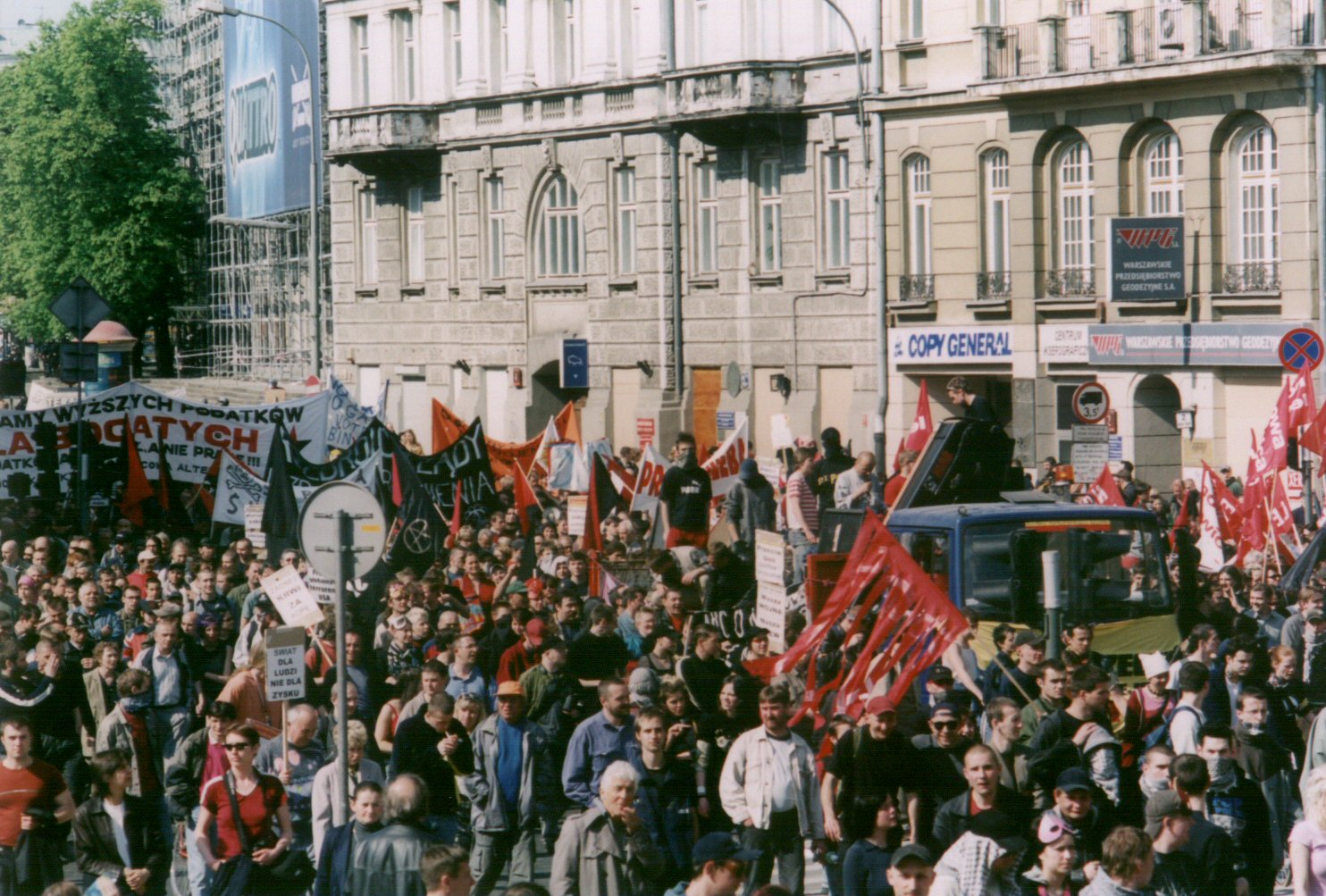 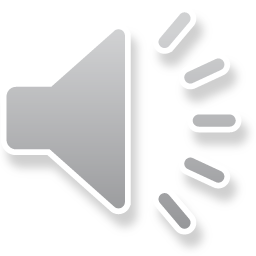 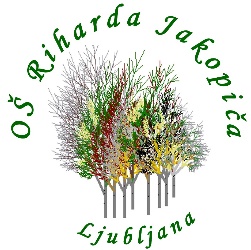 Odbor regij: zastopanje lokalnih oblasti
Zastopa mesta in regije
Svetuje pri oblikovanju novih zakonov in politik EU
Spodbuja udeležbo lokalnih oblasti v zadevah EU
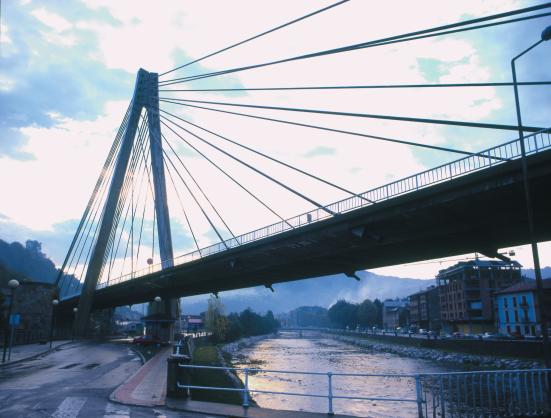 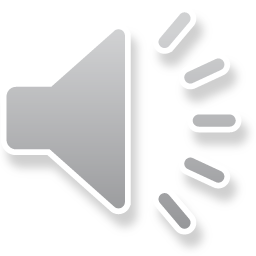 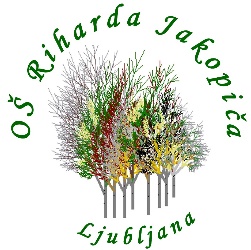 Vzpostavljanje stika z EU
Vas zanima kaj v zvezi z EU? Pomaga vam lahko Europe Direct
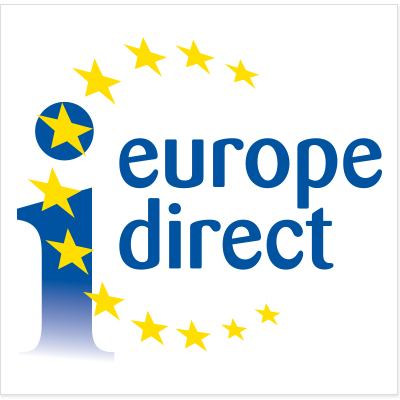 Prek telefona, elektronske pošte ali spletne svetovalnice
Regionalni informacijskih centri po vsej EU


europa.eu/europedirect
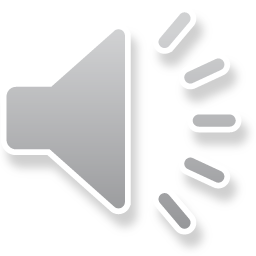 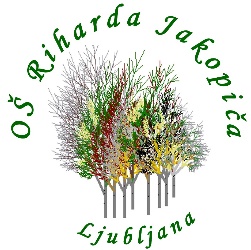 Javni uslužbenci EU
približno 35 000 javnih uslužbencev
4Javni uslužbenci za nedoločen čas
4Izbor z javnimi razpisi
4Uslužbenci so iz vseh držav EU
4Plače so določene z zakonom
4Upravljanje EU stane državljana EU 15 evrov na leto
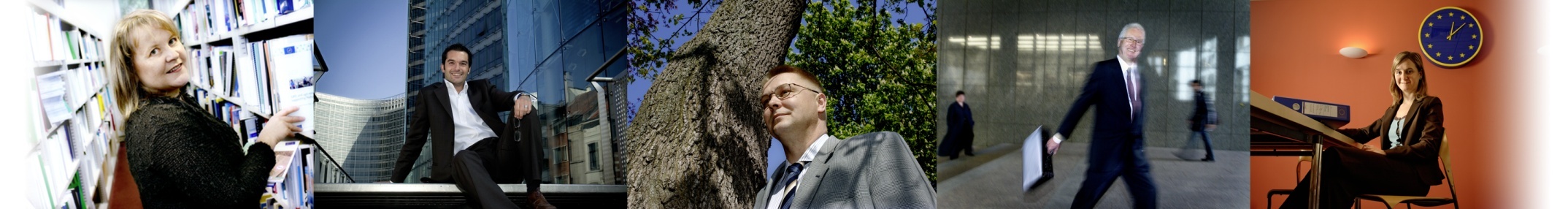 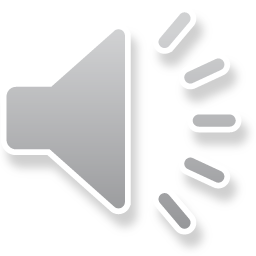